Star Birth
Most of the bright stars we see have lifetimes much less than the age of the Solar System
star formation is an ongoing process
how does ithappen?
are stars bornnow differentfrom olderstars?
what aboutplanetarysystems?
Susan Cartwright
Our Evolving Universe
1
How are stars born?
Space is not empty, but filled with very rarefied gas
Gas pressure depends on temperature: cool, dense gas may not have high enough pressure to balance inward gravitational force
Cool, dense molecular gas can collapse to form stars
Susan Cartwright
Our Evolving Universe
2
Stages in star birth
As gas cloud collapses
its rotation causes the formation of a disc around the young star
the gas forming the young star heats up as the star contracts
the increased pressure causes jets of gas to be emitted from the poles of the young star
conversion of gravitational energy to radiation (electromagnetic energy) causes young star to shine, even though fusion has not started
eventually fusion reactions turn on in the centre of the young star: it has now reached the main sequence
Susan Cartwright
Our Evolving Universe
3
Recognising young stars
They will be surrounded by warm gas and dust, which gives off infra-red radiation
They may emit jets of material (bipolar outflows)
They are unstable, and hence may have variable light output
They are located above and to the right of the main sequence (they are large and cool)
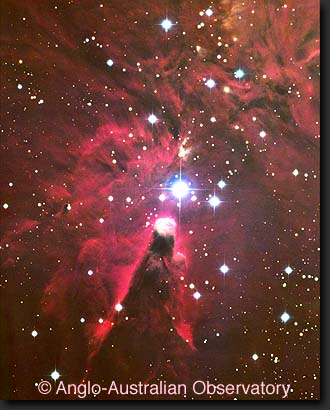 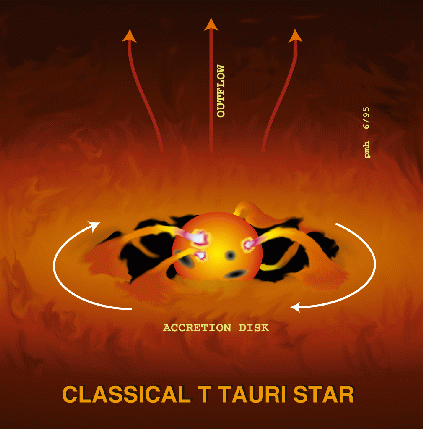 Susan Cartwright
Our Evolving Universe
4
Young stars and jets
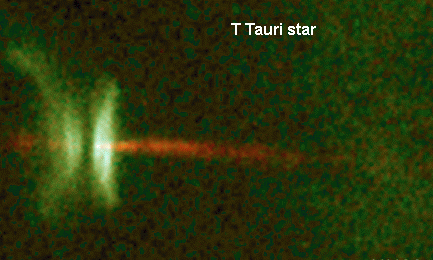 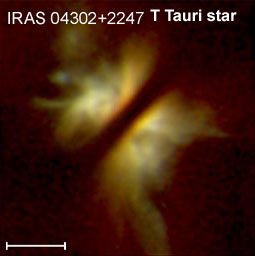 Susan Cartwright
Our Evolving Universe
5
Galactic recycling
Supernovae and planetary nebulae replenish interstellar gas
enriched with heavy elements from fusion
Very low mass stars are landfill!
lifetime >> age of universe
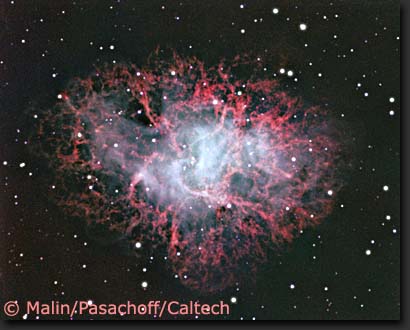 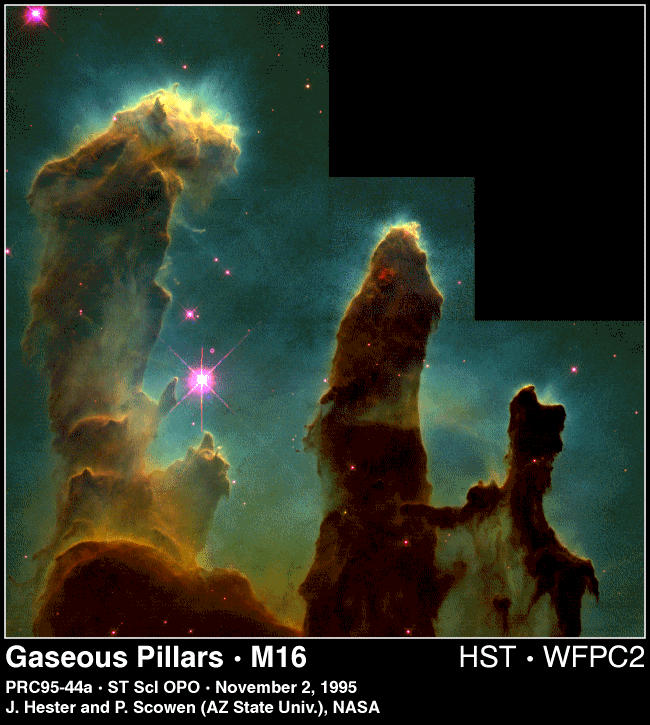 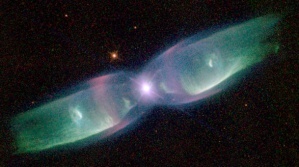 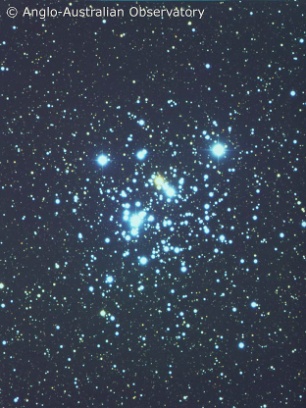 Susan Cartwright
Our Evolving Universe
6
A star formation region
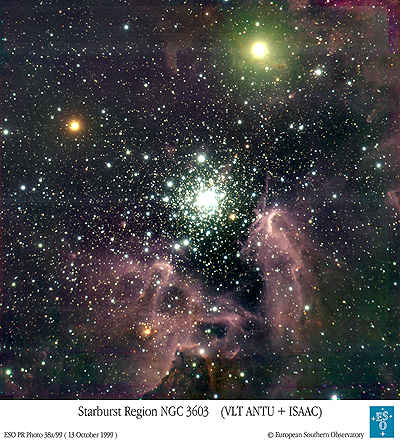 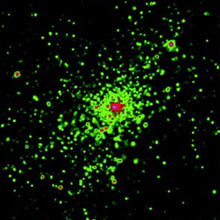 infra-red
X-ray  (Chandra)
visible
Susan Cartwright
Our Evolving Universe
7
Star formation in action: NGC3603
Dark, opaque Bok globules of cold dense gas
Gas pillars caused by the presence of a dense clump of gas at the tip
A massive protoplanetary disc around a newly formed massive star
A young cluster of massive blue stars
An evolved blue supergiant, probably about to explode as a supernova
IR reveals a second, younger cluster
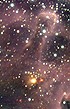 Susan Cartwright
Our Evolving Universe
8
Binary systems
Most stars are members of binary or multiple systems
of 30 nearest stars, 12 are in binary systems and 6 in triples
How does this happen?
clouds spin faster as they collapse
above critical speed cloud will break up into smaller clumps
these clumps form individual stars, still gravitationally bound together (since clump was)
picture shows simulation which produced triple system
Matthew Bate, U. of Exeter
Susan Cartwright
Our Evolving Universe
9
Planetary systems
Many young stars are seen to be surrounded by dusty discs (“protoplanetary discs” or “proplyds”)
the Solar System is believed to have developed from such a disc
dust grains clump together to form larger objects, eventually planets
Planetary systems common?
Susan Cartwright
Our Evolving Universe
10
Recycling and planets
Many extrasolar planets have now been discovered (see later)
Heavy element content of stars with planets systematically higher than typical sample, though some low-heavy-element stars do have planets
not surprising if planetsform from build-up of dustgrains into rocky bodies
implies planets commoneraround second-generation stars formed from enrichedmaterial
indeed, no planets seen in transit search in globular cluster 47 Tucanae
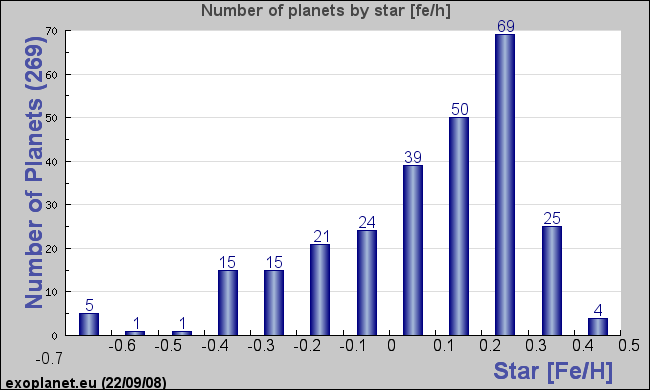 average for nearby stars
heavy element content relative to Sun
Susan Cartwright
Our Evolving Universe
11
Brown dwarfs
Stars must have masses at least 8% of the Sun’s
otherwise fusion never starts (not hot enough)
Jupiter is only 0.1% of Sun’s mass
Between the two are sub-stellar brown dwarfs
in theory brown dwarfs form “like stars”, not “like planets”
observationally hard to define boundary!
first brown dwarf seen: Gliese 229B
Susan Cartwright
Our Evolving Universe
12
What have we learned?
Star formation is an ongoing process
many of the bright stars we see are much younger than the Sun
Stars form when a clump of dense, cool gas collapses under gravity
rapidly rotating clouds may fragment to produce binary systems
heavy-element-rich clouds yield stars with planets
Supernovae and planetary nebulae recycle material to the interstellar gas
this is enriched in heavy elements
shocks from supernovae may also encourage stars to form
Where is all this happening?
only in certain regions of our Galaxy
…next lecture!
Susan Cartwright
Our Evolving Universe
13